Strategický rámec a Dohoda o investičních prioritách
7.3.2019 Žatec
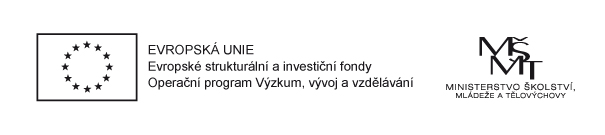 Investiční potřeby ORP Žatec a ORP Podbořany
Dohoda o investičních prioritách
 
Výzvy MAS Vladař (IROP)
 
Výzvy IROP (národní)
Souhrn – Insvestiční potřeby - Žatec
Souhrn – Investiční potřeby - Žatec
Souhrn – Investiční potřeby - Žatec
Souhrn – Investiční potřeby - Žatec
Souhrn – Investiční potřeby - Podbořany
Souhrn – Investiční potřeby - Podbořany
Souhrn – Investiční potřeby - Podbořany
Souhrn – Investiční potřeby - Podbořany
Souhrn – Podpořené projekty MAS
Přírodní vědy názorně	
Základní škola Žatec, nám. 28. října 1019, okres Louny
Lubenecké vzdělávání pro budoucnost  přírodovědné vzdělávání	Masarykova základní škola Lubenec, okres Louny
Moderní trendy do výuky jazyků	
Základní škola Žatec, Petra Bezruče 2000, okres Louny
Rekonstrukce učebny pro výuku cizích jazyků na ZŠ a MŠ Vroutek	
Základní škola a Mateřská škola Vroutek, okres Louny -  příspěvková organizace
Strategický rámec a Dohoda o investičních prioritách MAP2
Aktualizace duben 2019
Děkuji za pozornost